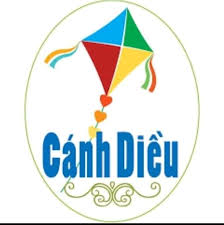 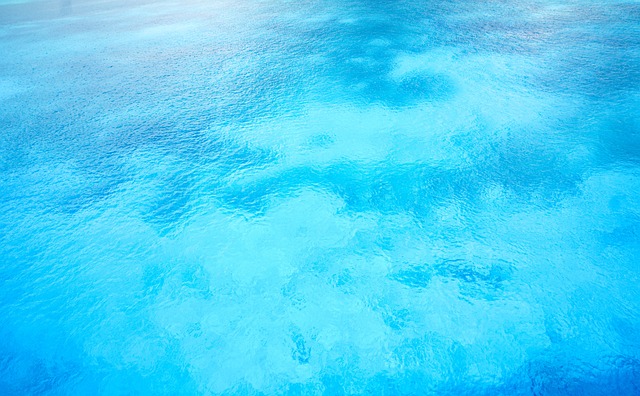 NGỮ VĂN 7
Các loai ghe ở Nam Bộ:ghe bầu ,ghe chài ,ghe cào tôm ghe ngo , ghe hầu
Bài10:văn bản thông tintiết 124,125,126 đọc hiểu văn bản:Ghe xuồng nam bộ
Tìm hiểu về các loại ghe ở Nam Bộ
Ghe bầu là loại thuyền mà mũi và lái đều nhọn, bụng bầu, độ ngấn nước sâu, nên thuyền có khả năng ra khơi xa. Bánh lái (kiểu lái cối, lái ống, lái âm dương...) đều có cấu tạo là sỏ lái xuyên trực tiếp vào bánh lái, thuyền chạy chủ yếu bằng buồm nên có ba cánh buồm lớn.
Ghe chài gồm nhiều mảnh gỗ ghép lại, có hai tầng,bên trong thân ghe chia làm hai phần, phần đầu chứa hàng hóa, phần sau cho người đi ghe.Ghe chài còn có phần mui rời phía sau phòng lái dùng để tắm rửa,nấu cơm,dùng cho người đi buôn bán xa,lâu ngày  và sống trên nước.
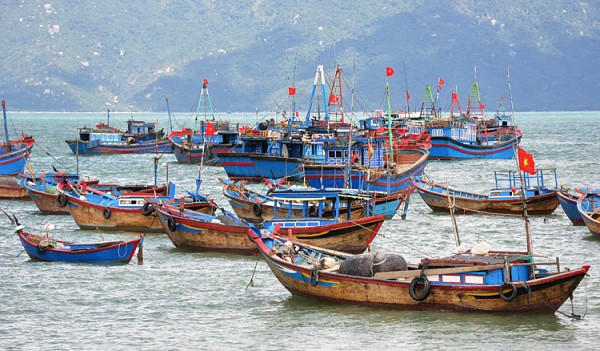 Ghe cào tôm :đầu mũi dài và khá phăng , có bánh lái gập bên hông, dáng nhỏ
Ghe ngo :được làm giống  hình con rắn dài khoảng tử 25-30m ,ở giữa chỗ rộng nhất là 1,1m.đầu ghe đượ uốn cong lên như hình đầu rắn , đuôi ghe hay gọi sau lái được uốn cong lên nhưng cao hơn phía đầu . Mỗi ghe phải đảm bảo từ 40-60 người ngồi bơi và chỉ huy . Biểu tượng của ghe ngo , mỗi nơi không giông nhau
Ghe hầu là loại ghe có mũi nhọn ,bụng phình , có tải trọng tương đối lớn , chạy buồm, lướt sóng và đi nhanh, có nhiều chèo
Ghe bầu là một loại thuyền biển truyền thống của cư dân miền duyên hải Trung và Nam Trung Bộ Việt Nam, rất thịnh hành từ thế kỷ XVI đến XIX. Đây là loại thuyền hai đáy, được đóng từ những loại gỗ tốt như kiền kiền, sao, chò, lim, giẻ; mình thuyền có kích thước lớn, độ chìm nước sâu, nên thuyền có khả năng vươn khơi xa
Bài thuyết trình đên đây là hết